Čeština: 1. lekceCzech language: 1st lesson
Martin Punčochář
54084@mail.muni.cz
Important information: tests & credit
Semester = 13 weeks (13th week = dissection week)
5 progress tests (4 written, 1 oral); passmark = 70 %
credit test: December 21, 2015; 
passmark = 70 % 
1 successfully passed progress test: 68 %
2 successfully passed progress tests: 66 %
3 successfully passed progress tests: 64 %
4 successfully passed progress tests: 62 %
5 successfully passed progress tests: 60 %
all progress tests over 90 % = credit given automatically
Czech Language for Foreigners I
Important information: absences & substitutions
number of unexcused absences: 2
number of recommended absences: 0
substitution must be made during the week of absence
substitution is not allowed on test week
Czech Language for Foreigners I
Important information: book
New Czech Step by Step

Where to buy it?
campus bookstore (or any other)
https://www.kosmas.cz/knihy/174596/new-czech-step-by-step/  (10 % discount)
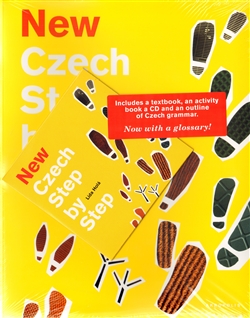 Czech Language for Foreigners I
Letters. Alphabet / sounds
Latin Alphabet Letters 	
	a 	b 	c 	d 	e 	f 	g 	h 	i 	j 	k 	l 	m 	n 	o 	p 	q 	r 	s 	t 	u 	v 	w 	x 	y 	z
Czech Letters: Consonants 			
			č 	ď 				ch 						ň 				ř 	š 	ť 						ž
Czech Letters: Vowels 	
	á 				éě 				í 						ó 						úů 				ý
Czech Language for Foreigners I
Vowels — short
A — maminka, Masarykova univerzita, ano (yes)
E — telefon, ne (no), den (day)
I, Y — prsty (fingers), pivo (beer), týden (week)
O — nos (nose), oko (eye), noha (leg)
U — ucho (ear), žaludek (stomach), ruka (hand)
Czech Language for Foreigners I
Vowels — long
Á — máma, dobrá (good), nová (new)
É — lépe (better), milé (nice), krásné (beautiful)
Í, Ý — bílý (white), moderní, dobrý
Ó — gól, móda, pól
Ú, Ů — dům (house), stůl (table)
Czech Language for Foreigners I
Difthongs
OU, AU, EU
dobrou noc (good night, na shledanou (good-bye)
auto, autobus, automatická
euro, euthanasie
Czech Language for Foreigners I
Consonants: hard
H, CH, K, R, G, D, T, N
hyena, nohy (legs), hýbat se (to move)
ucho (ear), dýchat (to breathe) 
koleno (knee), oko (eye), kontrolovat (to check)
ret (lip), brada (chin), trup (chest)
gynekologie, guma
tvrdý (hard), mladý (young)
týden (week), tabule (board), prst (finger)
noha (leg), nos (nose), rameno (shoulder)
Czech Language for Foreigners I
Consonants: soft
Ž, Š, Č, Ř, Ď (DĚ/DI), Ť (TĚ, TI), Ň (NĚ, NI) + C, J
žebro (rib), žíla (vein), žít (to live)
slyšet (to hear), uši (ears) 
močit (to urinate), čelo (forehead), česky × český (czech)
dítě (child), děti (children), dělat (to do)
něco (something), nic (nothing)
Czech Language for Foreigners I
Special pronunciation (…Ě | Y/I)
bě – pě – vě  [bje – pje – vje]: oběd (lunch), pět (five), věda (science)
mě [mnje]: město (city), měsíc (month)

D — T — N + Y/I/Ě
dy – ty – ny [di – ti – ni] × di – ti – ni [dji – tji – nji]
de – te – ne × dě – tě – ně [dje – tje – nje]
mladý (young), týden (week), krásný (beautiful), dítě (child), děti (children), jdete (you go), někdo (someone), ne (no)
Czech Language for Foreigners I
Basic phrases: greetings
FORMAL
INFORMAL
Dobrý den.
Na shledanou.

Dobré ráno.
Dobrou noc.
Ahoj. | Čau. | Zdar.
Ahoj. | Čau. | Zdar.
Czech Language for Foreigners I
Basic phrases: Q&A
FORMAL
INFORMAL
Jak se jmenujete?
Jmenuju se Martin.

Odkud jste?
Jsem z Česka z Brna.
Jak se jmenuješ?
Jmenuju se Martin.

Odkud jsi?
Jsem z Česka z Brna.
Czech Language for Foreigners I
Odkud jste?
Jsem z Česka. < Česko. (Czechia)
Jsem z Německa. < Německo. (Germany)
Jsem z Norska. < Norsko. (Norway)			 Jsem z Irska < Irsko.
Jsem z Švédska. < Švédsko. (Sweden)			Jsem z Thajska. < Thajsko
Jsem z Portugalska. < Portugalsko. (Portugal)		Jsem z Řecka. < Řecko
Jsem z Japonska. < Japonsko. (Japan)		Jsem ze Španělska. < Španělsko.
Jsem z Izraele. < Izrael.
Jsem z Anglie. < Anglie. (England)			Jsem z Dubaje. < Dubaj		
Jsem z Rakouska. < Rakousko. (Austria)
Jsem z Egypta. < Egypt.				Jsem z Kypru. < Kypr
Czech Language for Foreigners I
Basic phrases: classroom language
Czech Language for Foreigners I
Rozumíte?
Exercices
Use the phrase „Co znamená XY česky?“, ask your colleague and provide the answer 
„Co znamená ,hotel’ česky?“ — „Hotel.“
Czech Language for Foreigners I
Rozumíte?
Czech Language for Foreigners I
Verb být (to be) and basic questions
(já) jsem	nejsem 	I am not			
(ty) jsi		nejsi 		you are not
(on/ona/to) je	není		he/she/it is not

(my) jsme	nejsme 	we are not
(vy) jste	 nejste 	you are not
(oni/ony) jsou	 nejsou	they are not
Czech Language for Foreigners I
Basic questions and answers
Co je to? (what is it?) — To je škola. (It is a school.)
Kdo je to? (who is it?) — To je Petr. (It is Petr)

To je škola? — Is it a school?
Ano, to je škola. —  Yes, it is a school.
Ne, to není škola. — No, it is not a school.
Czech Language for Foreigners I
Číslo	| Number
teen = …náct



Moje číslo (= můj telefon) je _ _ _ | _ _ _ | _ _ _ 

Moje číslo je 731 271 265.
Moje číslo je sedm tři jedna | dva sedm jedna | dva šest pět.
Czech Language for Foreigners I
Homework
Get a book (New Czech Step by Step).
Review today's lesson.

E-learning: sign in and use the page to review and study more:  http://mluvtecesky.net/en, especially http://mluvtecesky.net/en/useful_phrases 
Meeting people
School phrases
Greetings
Czech Language for Foreigners I